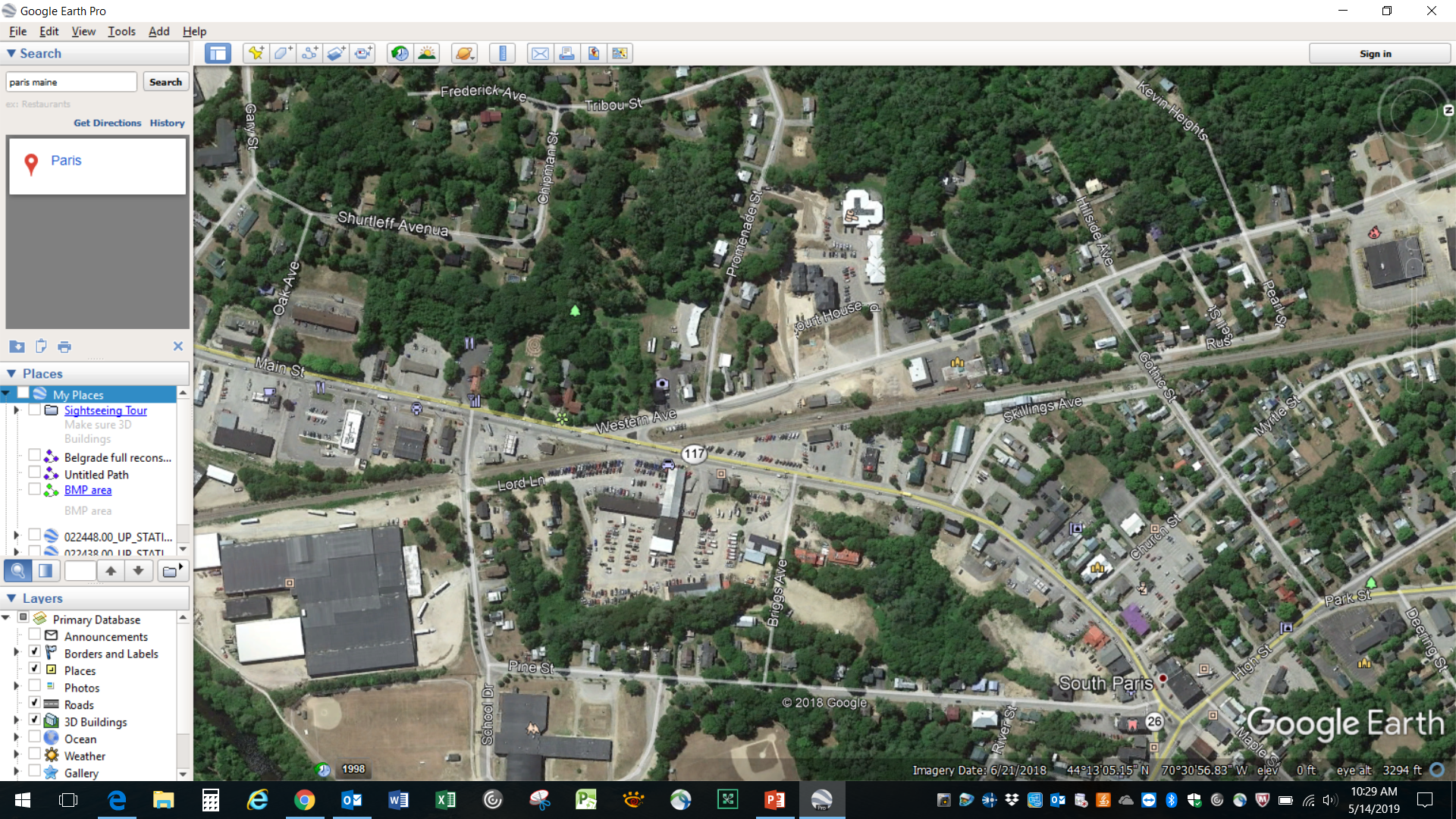 Detour Direction
	Light Towers
	Detour approach/arrow signs
	Flaggers
	Blockades
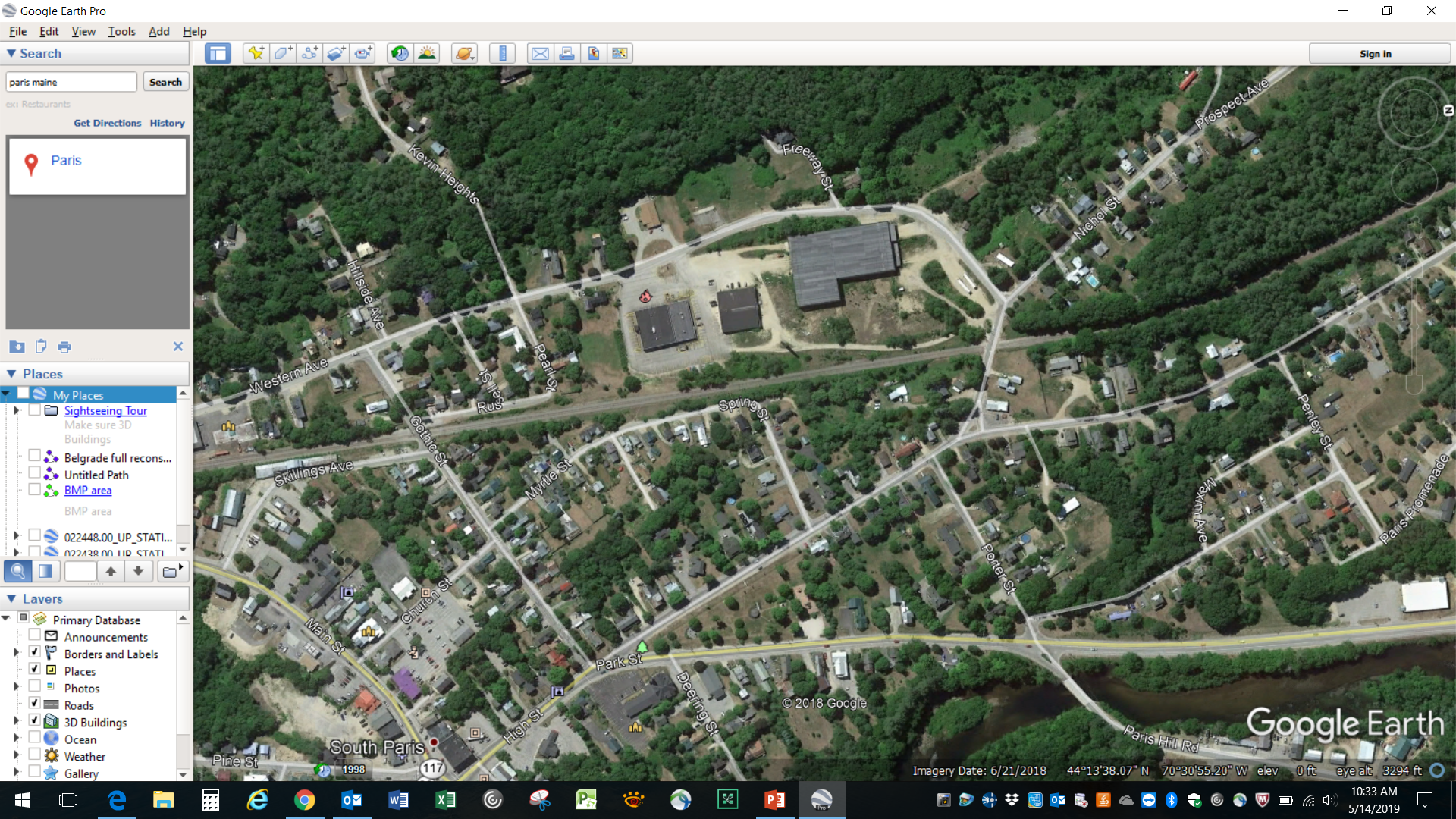